Technology Options and Cost of Achieving Universal Electrification in AEDC, Nigeria
Joint Summer School on Modelling Tools for Sustainable Development, 2022
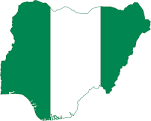 Map of the country…
[Speaker Notes: The theory should cover aspects of seasonal/daily variability of demand]
Background info
Population (2020): 206.1 million
36 states and a Federal Capital Territory 
Electricity Access Rate: 61.6%
Urban: 91.4%
Rural: 30.4%
However, electricity access differs significantly across states.
Difference in coverage of grid
Difference in settlement patterns
Difference in population density
Electricity sector in unbundled
Generation: private sector
Transmission: government
Distribution: private (geographic monopolies)
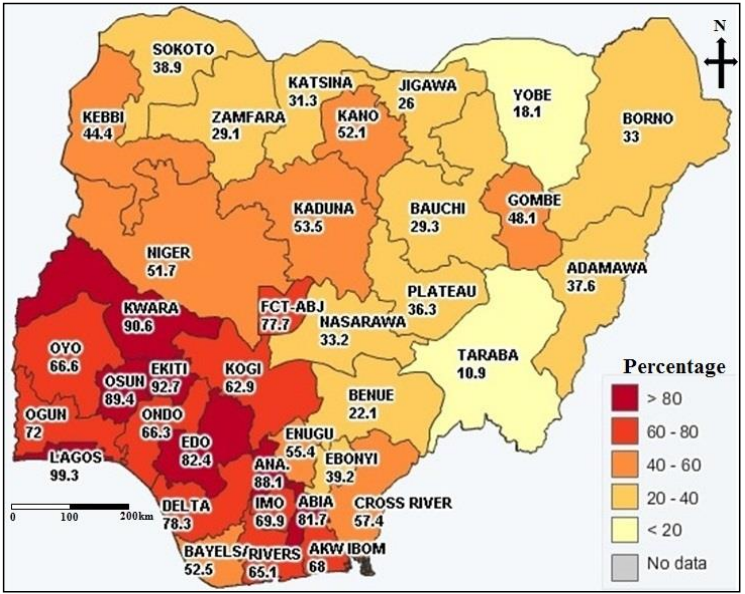 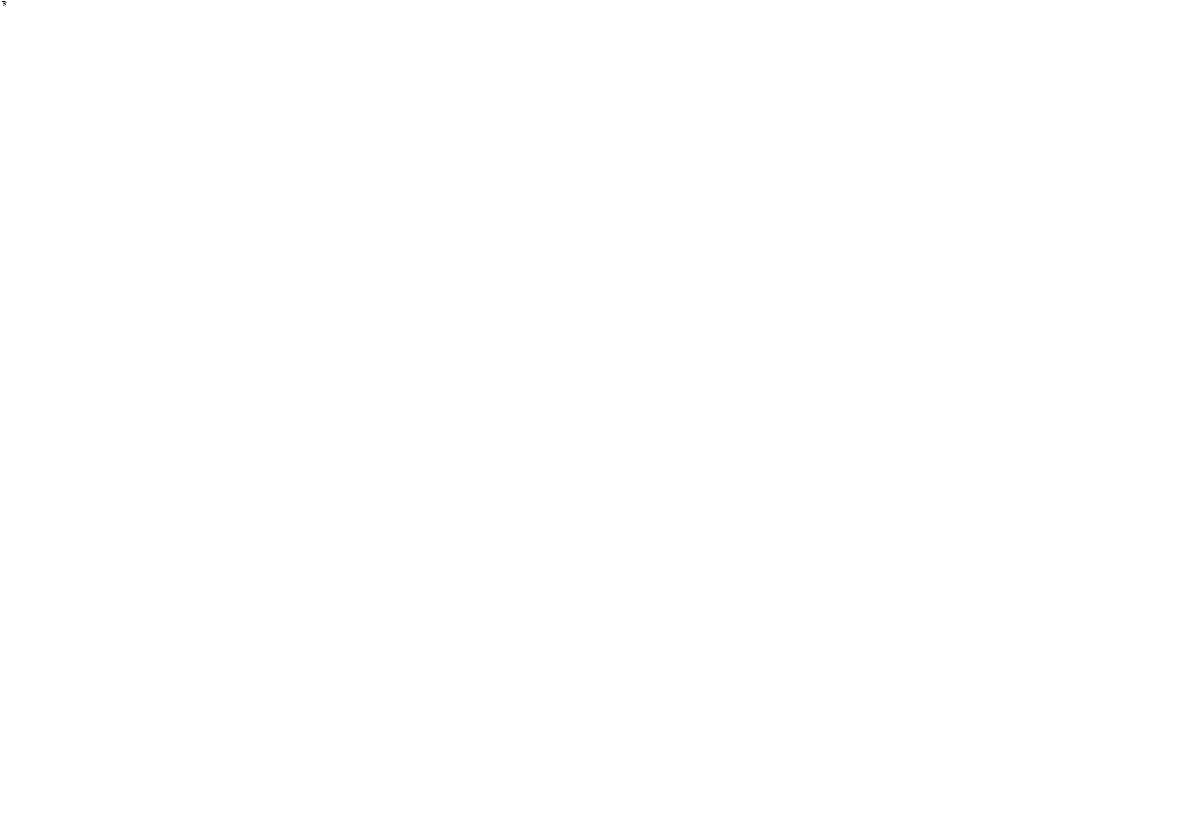 [Speaker Notes: We need to simplify and understand the representation of reality

And how if can evolve]
Objective
Our analysis seeks to obtain the least-cost electrification options for achieving universal electricity access. 
We focus on coverage area of the Abuja Electricity Distribution Company (AEDC)
We use OnSSET because it is the most versatile GIS-based rural electrification planning tool and is open source.
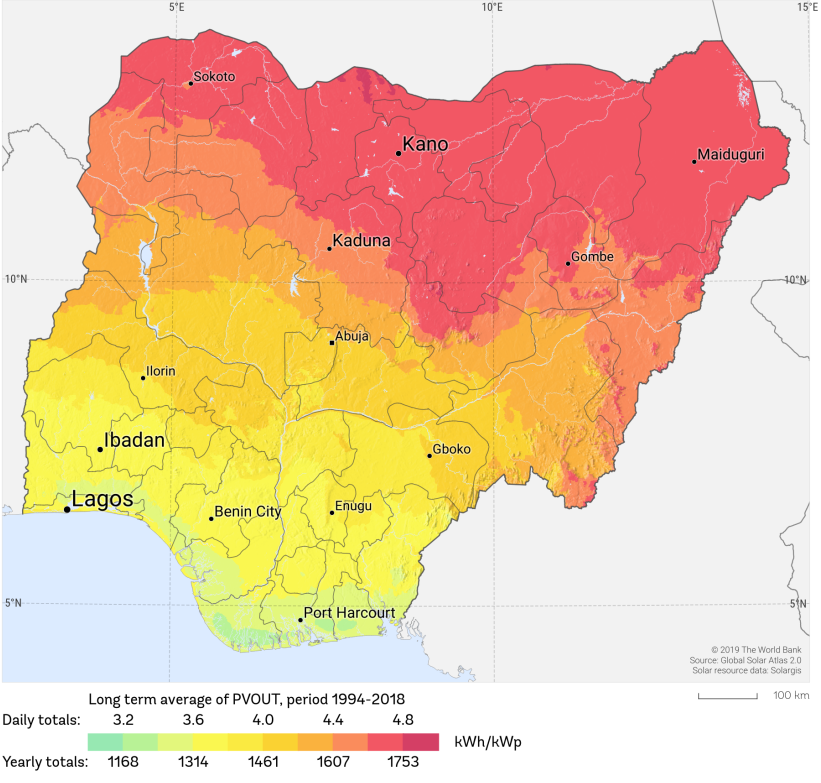 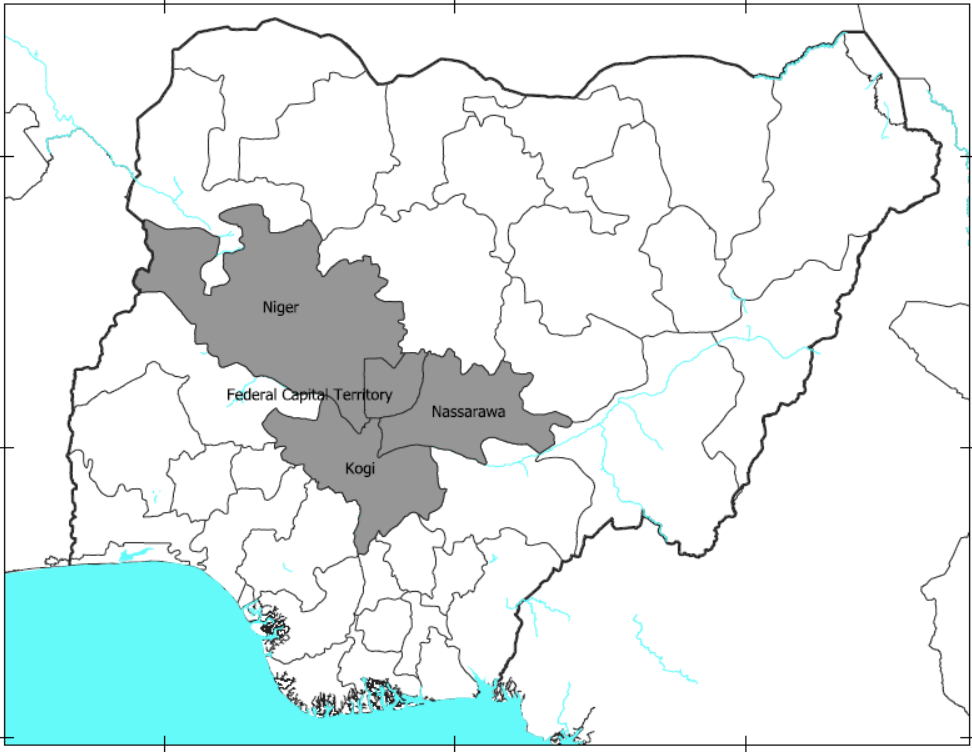 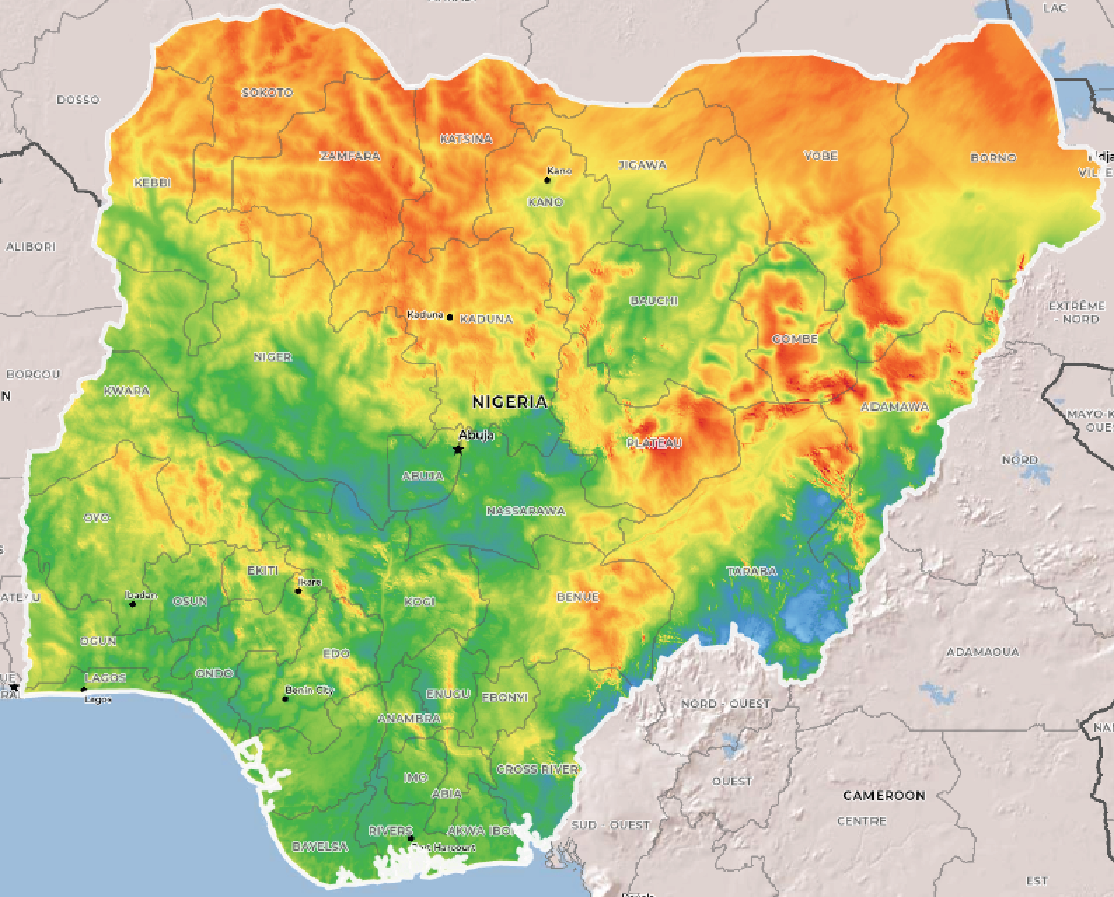 Brief description of the selected model
We adopt the Open Source Spatial Electrification Tool (OnSSET) which is the most versatile tool for carrying out GIS-based rural electrification planning.
OnSSET uses levelized cost of electricity generation to select the least-cost technology option for electrifying unelectrified communities.
Estimates of levelized cost are determined by the cost of the technologies as well as other variables such as population of the communities, estimated demand, energy resource availability, coverage of the existing grid, etc.
Tools: QGIS, Anaconda, python codes
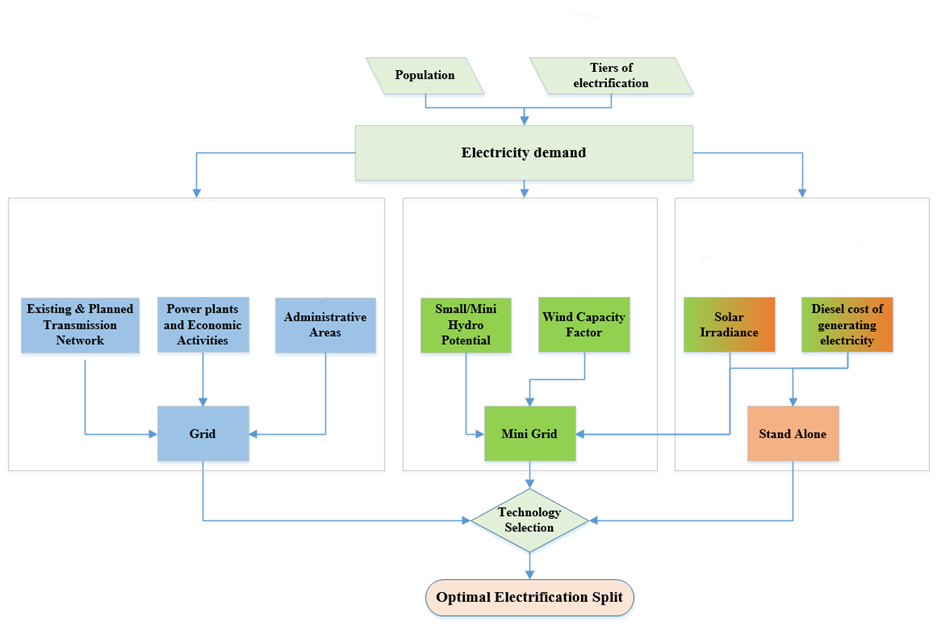 [Speaker Notes: We need to simplify and understand the representation of reality

And how if can evolve]
Key input parameters & Scenarios
Using OnSSET for Nigeria the following key parameters were considered:

We limit the application of the model to the coverage area of Abuja Electricity Distribution Company due to data availability 
For the base case scenario: we assume the following: Start year: 2020; End year: 2035; Intermediate year: 2030. Electricity access target in intermediate year: 80%
We also assume prevailing costs of electrification technologies used as default in the OnSSET model. 
Cost of standalone PV 
Cost of minigrid PV
Cost of minigrid hydro
Cost of grid extension 
Electricity Demand level: urban_target_tier = 4; rural_target_tier = 1
[Speaker Notes: We need to simplify and understand the representation of reality

And how if can evolve]
Key input parameters & Scenarios
Results – Base Case
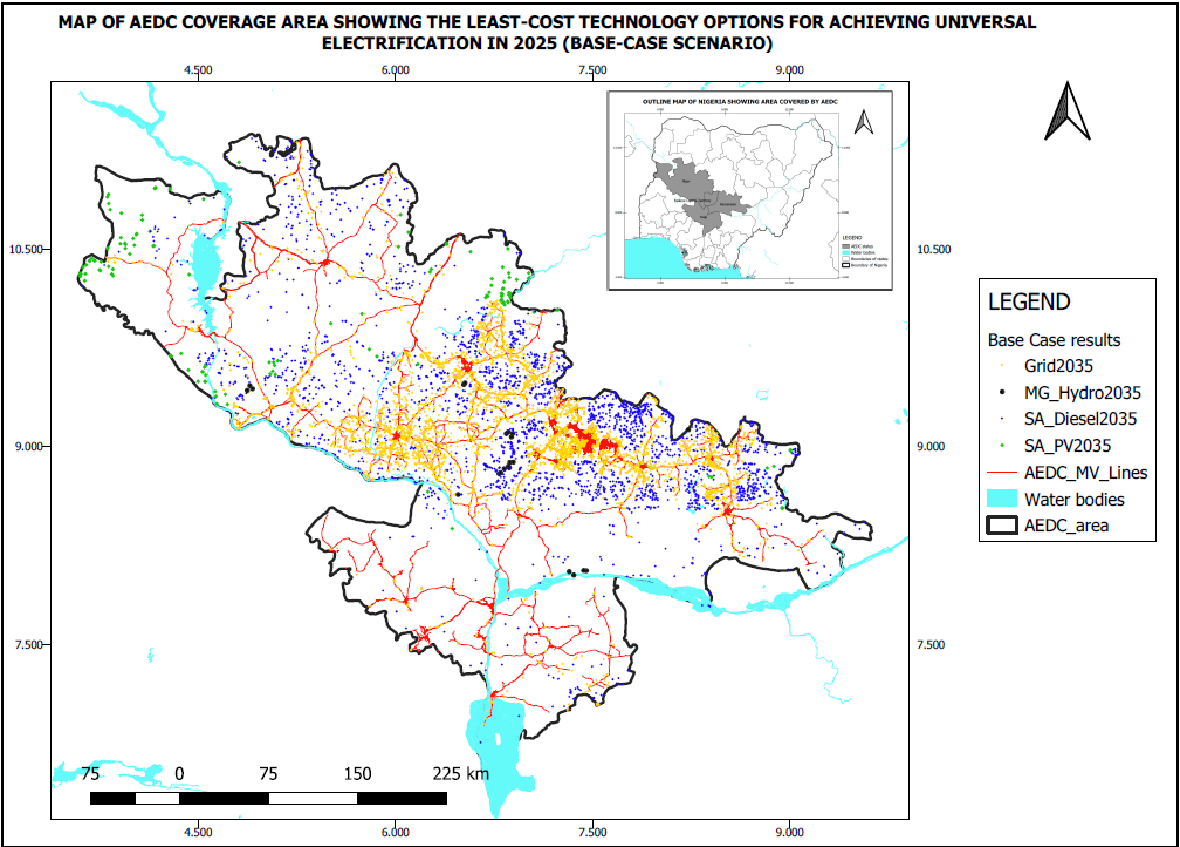 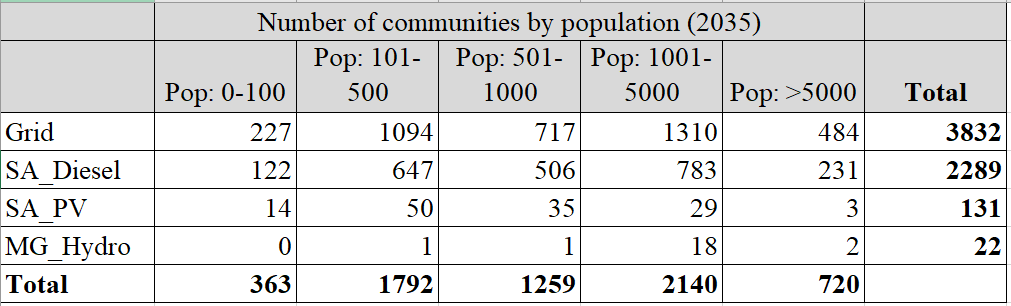 Scenario A
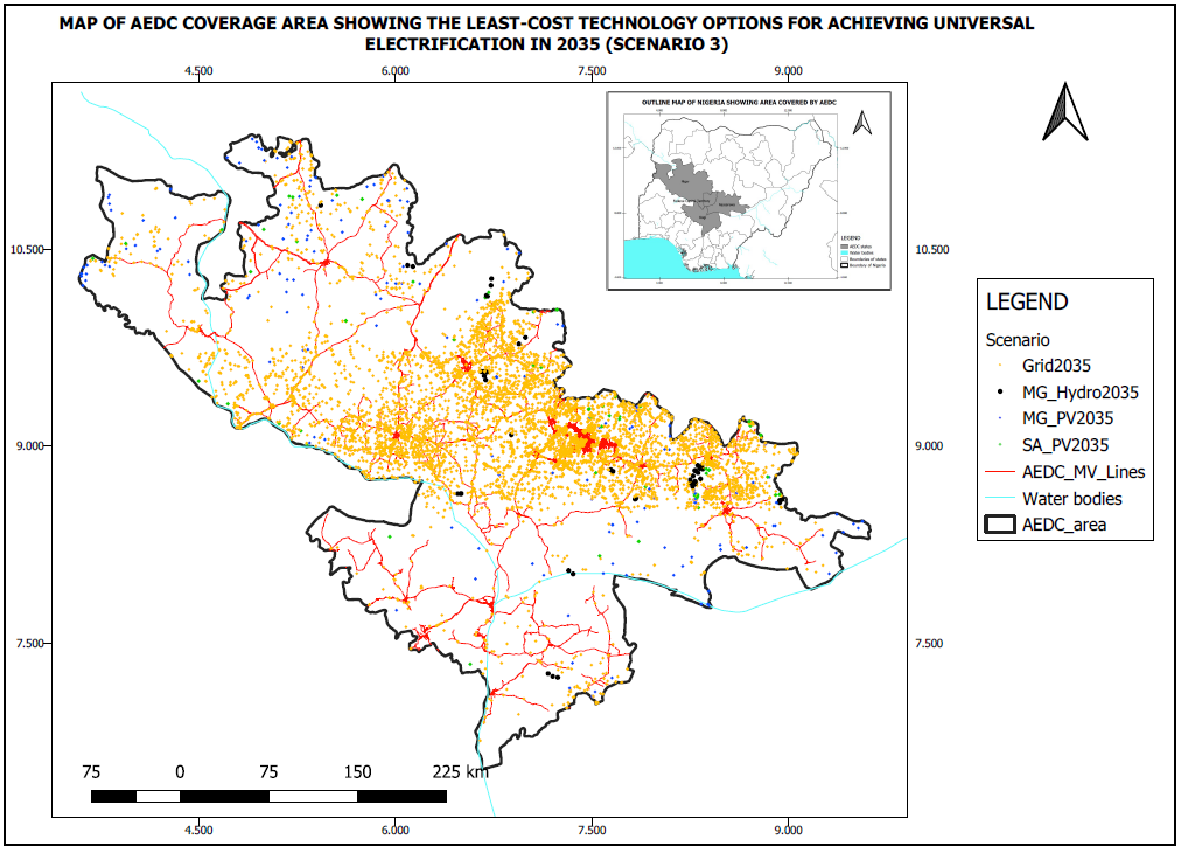 Conclusions and Policy Insights
We may observe that grid-extension will play a major role in achieving universal electrification in all the scenarios.
However, the distribution segment of the electricity sector in Nigeria is managed by the private sector who may only consider extending the grid if it will be profitable
Government needs to continue investing in grid-extension through the DisCos.
Mini-grid PV and Standalone PV will also play some roles
Given the initial high cost of PV and the socio-economic situation of the household under study area, more financial support is required for off-grid technologies. 
Future Work
This work will be improved by using more accurate data. We intend to write a research article